LAVORO AI TEMPI DEL COVID-19
Siamo al tempo del Covid-19, non possiamo né vedere nessuno, né uscire, da quasi due mesi. Infatti anche le scuole sono chiuse e i mie amici di scuola ed io lavoriamo con le videolezioni, all’inizio non sapevo come gestirmi ma ora pian piano mi sto abituando, anche se mi mancano le mie abitudini. Fortunatamente ho dei professori che ti fanno sembrare tutto più leggero, perché capiscono che non è facile neanche per noi. Io faccio tre videolezioni al giorno massimo quattro, e in una settimana faccio tutte le materie, i professori assegnano le materie a secondo dell’orario. 
Domizio Federica IC
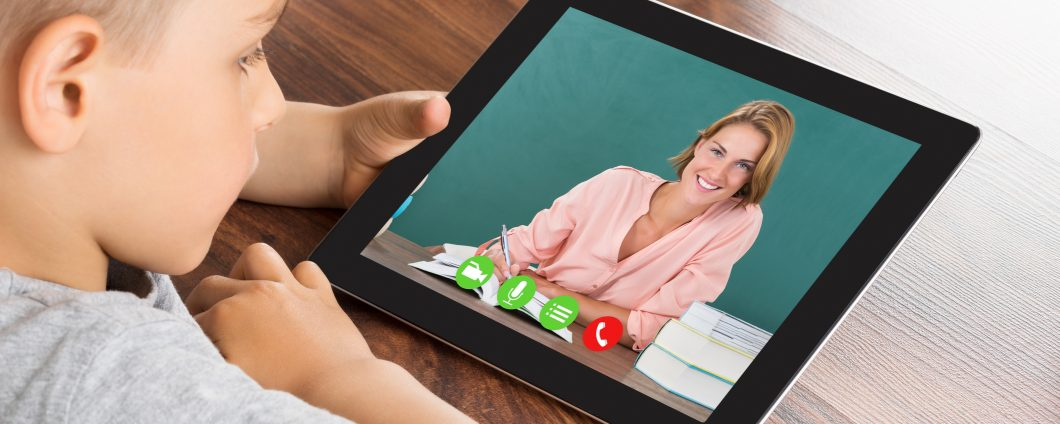